Vocabulary
Y7 French 
Term 1.1 - Week 2
Victoria Hobson / Emma Marsden 
					
Date updated: 07/01/20
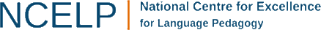 Meaning
Feminine
Masculine
intéressante
intéressant
interesting
grande
grand
big
petite
petit
small
amusante
amusant
fun
anglaise
anglais
English
française
français
French
contente
content
happy
méchante
méchant
naughty
[Speaker Notes: This slide can be used in a number of ways:
To reinforce pronunciation changes ahead of the speaking, in a listen and repeat style
To check students’ understanding of the vocab
To practise pronunciation changes.
Whole class – the teacher asks individuals to give the correct answer. 
or:
Pairwork: when the adjective disappears, ask students to turn to their partner and say the adjective out loud.  This could be then be practised a few times, with a competition element added by shortening the time sequence on the animation.  Challenge pairs to complete within the new speeded up time.
4) As a help sheet which can be printed out for reference at any point during the speaking and writing activities for those students who need it. (Duplicate the slide and select print 2 to a page for A5 size)]